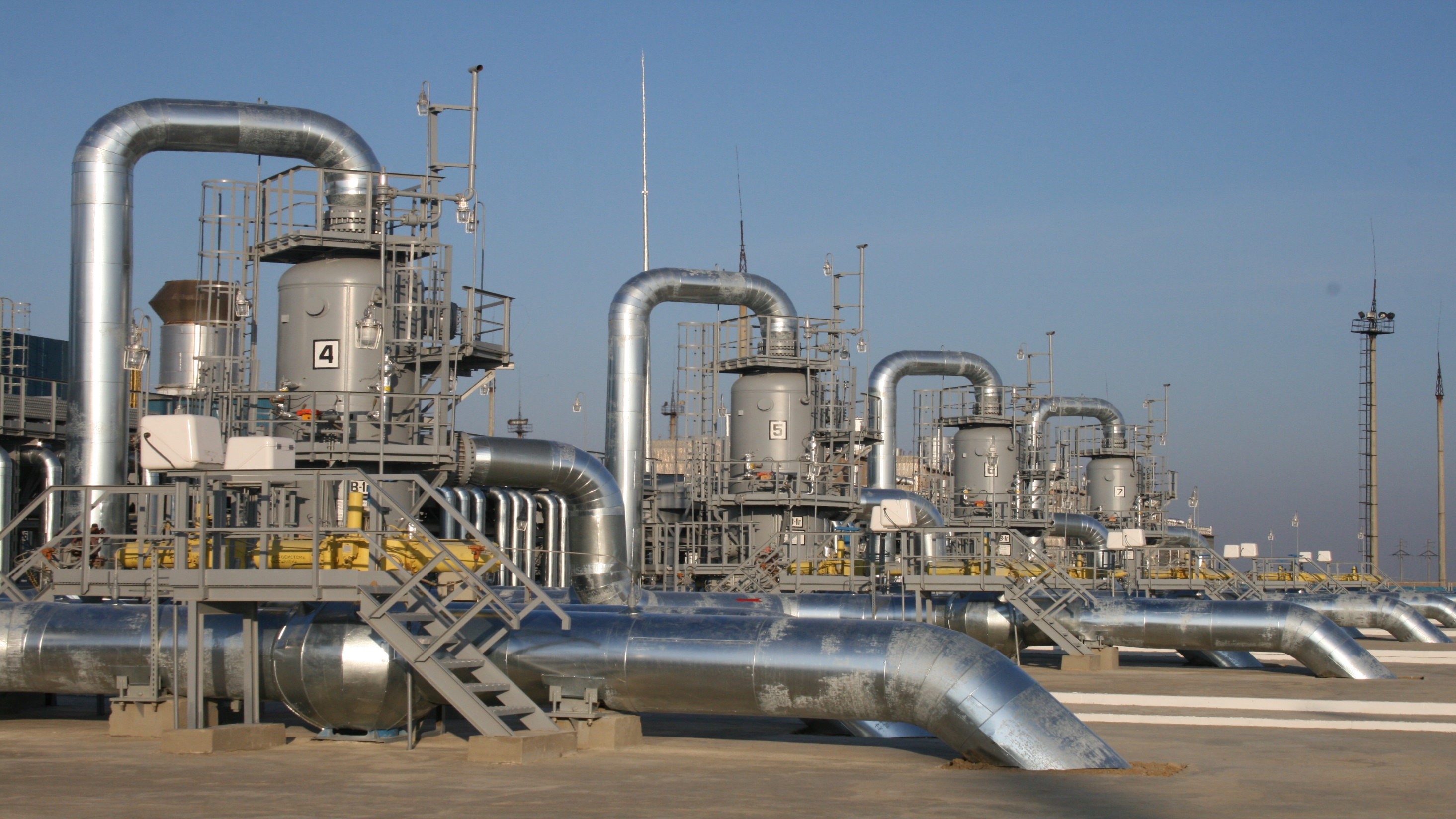 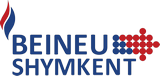 Отчет о деятельности 
ТОО «Газопровод Бейнеу-Шымкент» 
по транспортировке товарного газа 
по магистральному газопроводу за 
2024 год
ТОО «ГАЗОПРОВОД-БЕЙНЕУ-ШЫМКЕНТ
АЛМАТЫ, апрель - 2025 год
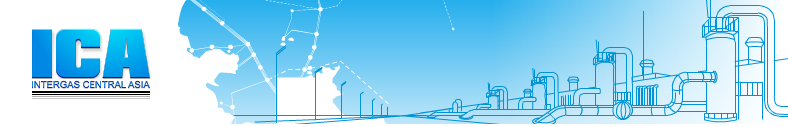 ОБЩАЯ ИНФОРМАЦИЯ О ПРОЕКТЕ
2
Цель проекта:
Обеспечение природным газом южных регионов РК, экспортные поставки газа в Китай, обеспечение энергетической безопасности РК.

Участники проекта:
18 августа 2007 года подписано Соглашение между Правительством РК и Китайской Народной Республики о сотрудничестве в строительстве и эксплуатации газопровода Казахстан-Китай,
18 января 2011 года АО «НК «QazaqGaz» (АО «КазТрансГаз») (50%) и Trans-Asia Gas Pipeline Co Ltd (50%) создано ТОО «Газопровод Бейнеу-Шымкент» (далее – Товарищество).
Потребители:
	АО «НК «QazaqGaz» единственный потребитель услуг Товарищества
Ресурсная база проекта:
Западная и Актюбинская группы месторождений.
Место реализации проекта:
Мангистауская, Актюбинская, Кызылординская и Туркестанская области.
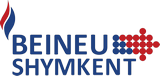 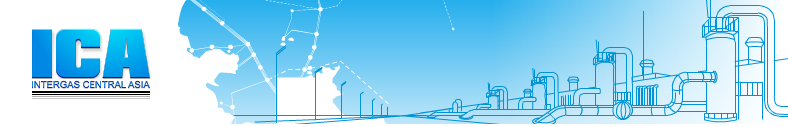 3
ТЕХНИЧЕСКИЕ ХАРАКТЕРИСТИКИ МГ
МГ «ББШ»
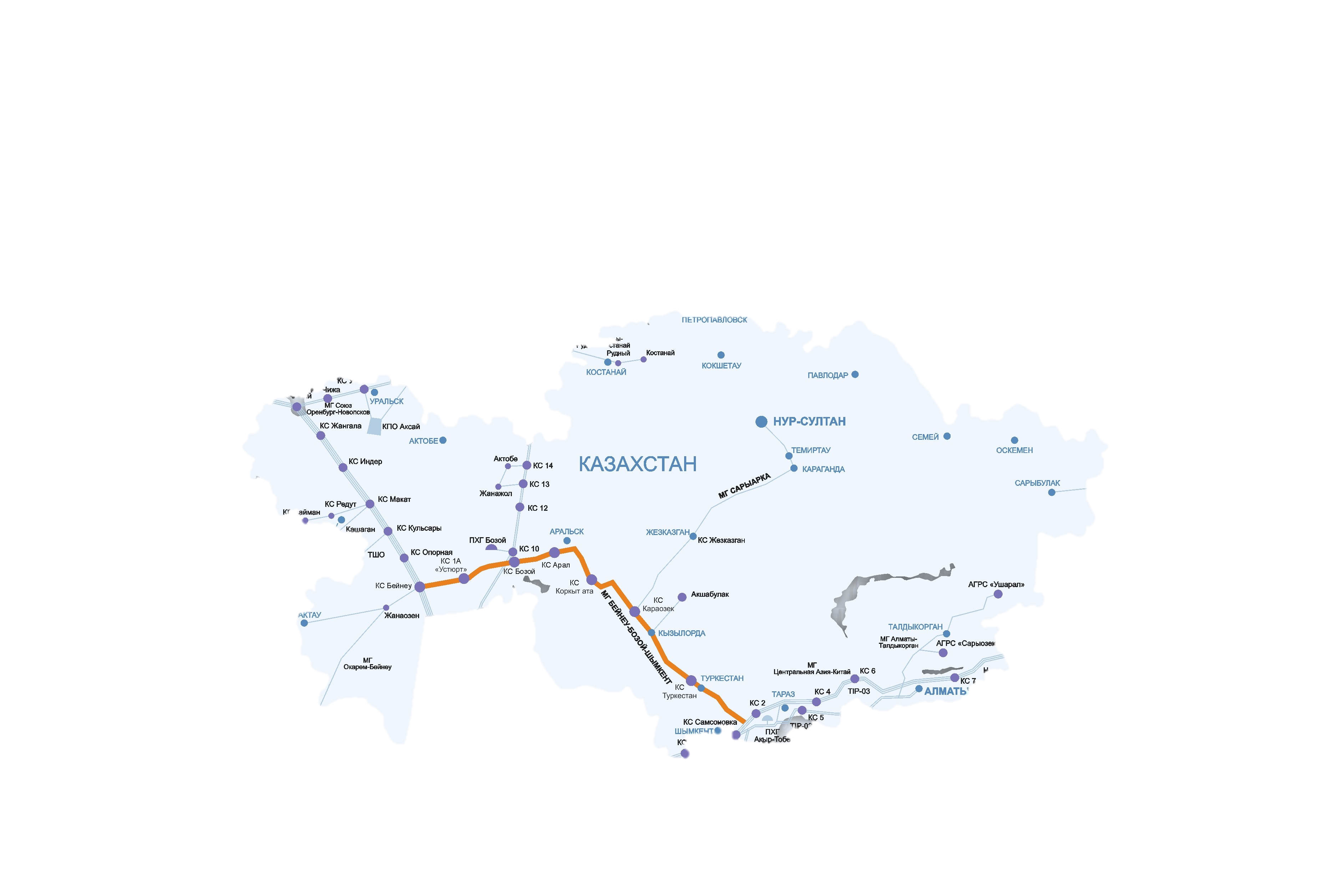 Протяжённость – 1449 км
Диаметр - 1 067 мм
Давление (Pn)  – 7,4 - 9,8 МПа
Мощность – 15 млрд.м³/год
Компрессорных станций – 6 ед.
Газоимерительных станций – 3 ед.
РЭУ – 4 ед.
Вахтовые поселки – 5 ед.
Подключены – 17 АГРС, УРГ, МГ:
Кызылординская – 8 АГРС
Туркестанская – 9 АГРС
УРГ «Кызылорда»
МГ «Сарыарка»
АСТАНА
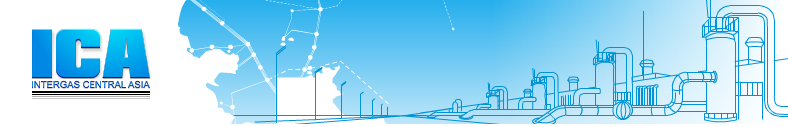 4
ОБЪЕМ ПРЕДОСТАВЛЕННЫХ УСЛУГ ЗА 2023 ГОД
* Утвержденный уполномоченным органом уровень газа на СНиТП составляет 2,9% от объема транспортировки. В отчетном периоде отмечается снижение уровня газа на СНиТП  на уровне 2,5%  от объема транспортировки
16,1
Динамика изменения объемов, млрд.м³
15,3
15,3
12,9
12,9
12,7
12,7
12,2
- ПЛАНОВЫЙ ОБЪЕМ ТРАНСПОРТИРОВКИ
11,6
11,0
10,1
- ФАКТИЧЕСКИЙ ОБЪЕМ ТРАНСПОРТИРОВКИ
9,7
8,4
5,8
5,0
4,4
2,5
2,5
2,2
1,8
1,2
1,4
2016г.
2015г.
2018г.
2019г.
2017г.
2020г.
2021г.
2014г.
2022г.
2023г.
2024 г.
11,8
тыс.тг/тыс.м³
12,4
тыс.тг/тыс.м³
16,6
тыс.тг/тыс.м³
15,6
тыс.тг/тыс.м³
16,0
тыс.тг/тыс.м³
18,1
тыс.тг/тыс.м³
1 158                                              тг. / тыс.м³*100км
1 200 тг. / тыс.м³*100км
902,08тг. / тыс.м³*100км
уровень тарифа по периодам
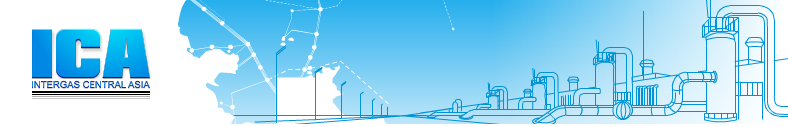 ФИНАНСОВАЯ ОТЧЕТНОСТЬ ЗА 2024 ГОД
5
тыс. тенге
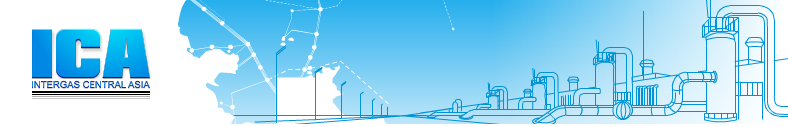 ИСПОЛНЕНИЕ ИНВЕСТИЦИОННОЙ ПРОГРАММЫ ЗА 2024 ГОД
6
Инвестиционная программа утверждена совместным приказом Министерства энергетики РК от 31 декабря 2024 года №504 и Департамента Комитета по регулированию естественных монополий Министерства национальной экономики РК по городу Алматы от 13 декабря 2024 года №165-ОД.
тыс. тенге
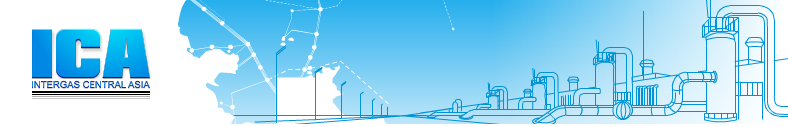 ИСПОЛНЕНИЕ ИНВЕСТИЦИОННОЙ ПРОГРАММЫ ЗА 2024 ГОД
7
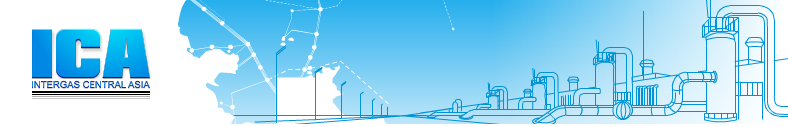 8
ИСПОЛНЕНИЕ ТАРИФНОЙ СМЕТЫ ЗА 2024 ГОД
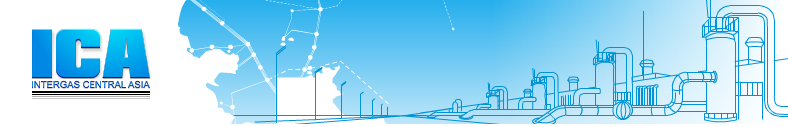 9
СТРУКТУРА ЗАТРАТ ТАРИФНОЙ СМЕТЫ
РАСХОДЫ ПЕРИОДА – 15 611 075 тыс. тенге
СЕБЕСТОИМОСТЬ – 53 468 776 тыс. тенге
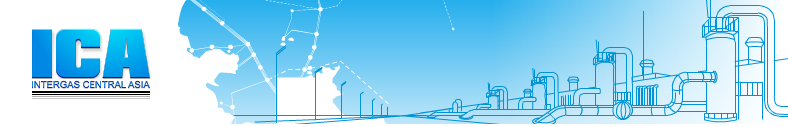 10
ПОСТАТЕЙНОЕ ИСПОЛНЕНИЕ ТАРИФНОЙ СМЕТЫ ЗА 2024 ГОД
тыс.тенге
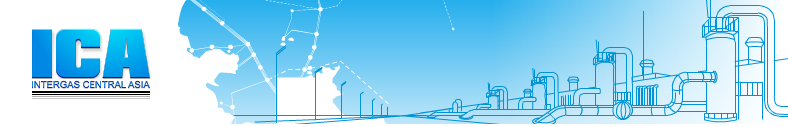 ПОСТАТЕЙНОЕ ИСПОЛНЕНИЕ ТАРИФНОЙ СМЕТЫ ЗА 2024 ГОД
11
тыс.тенге
О ПРОВОДИМОЙ РАБОТЕ С ПОТРЕБИТЕЛЯМИ РЕГУЛИРУЕМЫХ УСЛУГ ЗА 2024 ГОД
12
Товарищество в отчетном периоде : 
провело слушание ежегодного отчета о своей деятельности за 2023 год, в соответствии с пунктом 6 статьи 25 Закона РК «О естественных монополиях» и Правил осуществления деятельности субъектами естественных монополий, утвержденных Приказом Министра национальной экономики РК от 13 августа 2019 года № 73;
осуществило своевременное направление в уполномоченные органы отчетов об исполнении тарифной сметы и инвестиционной программы за 2023 год;
снизило тариф на транспортировку товарного газа по магистральному газопроводу на 2024 годы в связи с увеличением объемов транспортировки газа в 2023 году;
обеспечило заданный уровень транспортировки газа для внутреннего рынка РК и для целей экспорта;
обеспечило отсутствие несчастных случаев на объектах газопровода, аварийных ситуаций, повлекших остановку производства и нанесение экологического ущерба;
провело работу по снижению уровня газа для технических потерь и для собственных нужд;
не получало жалоб на качество предоставленных услуг по транспортировке газа по магистральному газопроводу от потребителя.
Перспективы деятельности (план развития), возможное изменение тарифа на услугу по транспортировке товарного газа
13
Перспективы деятельности (план развития)
обеспечение надежной и безопасной транспортировки товарного газа; 
обеспечение заданного уровня транспортировки товарного газа;
обеспечение отсутствия несчастных случаев на объектах газопровода, аварийных ситуаций, повлекших остановку производства и нанесение экологического ущерба;
повышение эффективности эксплуатации газопровода;
повышение эффективности использования энергоресурсов (технологического газа, электроэнергии, воды и др.);
обеспечение поддержания высокой производительности труда и повышения квалификации персонала;
 Изменение тарифа на регулируемую услугу по транспортировке газа
        Приказом Департамента Комитета по регулированию естественных монополий Министерства национальной экономики    Республики Казахстан по городу Алматы от 29 ноября 2024 года №158-ОД утверждены тарифы на 2025 – 2029 годы в размере:
       1) на 2025 год -702,08 тенге на 1000м3/100 км без НДС;
       2) на 2026 год -620,29 тенге на 1000 м3/100 км без НДС;
       3) на 2027 год -585,61 тенге на 1000 м3/100 км без НДС;
       4) на 2028 год -397,17 тенге на 1000 м3/100 км без НДС;
       5) на 2029 год -539,68 тенге на 1000 м3/100 км без НДС.
Спасибо за внимание !
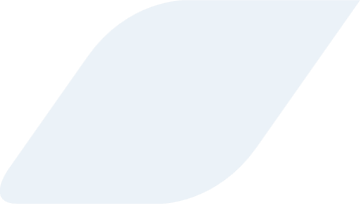 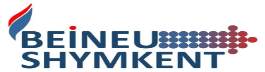